World War II (1939–1945)
World War II (1939–1945)
Axis powers (Germany, Italy, Japan, Hungary, Romania, Bulgaria) versus Allies (U.S., Britain, France, USSR, Australia, Belgium, Brazil, Canada, China, Denmark, Greece, Netherlands, New Zealand, Norway, Poland, South Africa, Yugoslavia).
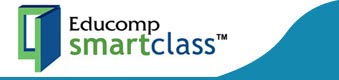 Clockwise from top left: Chinese forces in the Battle of Wanjialing, Australian 25-pounder guns during the First Battle of El Alamein, German Stuka dive bombers on the Eastern Front winter 1943–1944, US naval force in the Lingayen Gulf, Wilhelm Keitel signing the German Instrument of Surrender, Soviet troops in the Battle of Stalingrad
Date
1 September 1939 – 2 September 1945 (6 years, 1 day)
Location
Europe, Pacific, Atlantic, South-East Asia, China, Middle East, Mediterranean and Africa, briefly North and South America
Result
Allied victory
Collapse of the Third Reich
Fall of Japanese and Italian Empire
Creation of the United Nations
Emergence of the United States and the Soviet Union as superpowers
Beginning of the Cold War
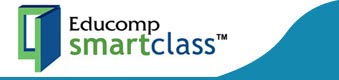 Casualties and losses
Military dead:Over 16,000,000Civilian dead:Over 45,000,000Total dead:Over 61,000,000 (1937–45)
Military dead:Over 8,000,000Civilian dead:Over 4,000,000Total dead:Over 12,000,000 (1937–45)
World War II (WWII or WW2), also known as the Second World War, was a global war that lasted from 1939 to 1945. It involved the vast majority of the world's nations—including all of the great powers—eventually forming two opposing military alliances: the Allies and the Axis. It was the most widespread war in history, with more than 100 million people serving in military units from over 30 different countries
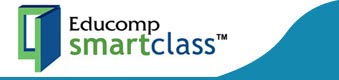 In a state of "total war", the major participants placed their entire economic, industrial, and scientific capabilities at the service of the war effort, erasing the distinction between civilian and military resources. Marked by mass deaths of civilians, including the Holocaust and the only use of nuclear weapons in warfare, it resulted in 50 million to over 75 million fatalities. These deaths make World War II the deadliest conflict in human history.
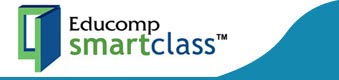 The Empire of Japan aimed to dominate East Asia and was already at war with the Republic of China in 1937, the world war is generally said to have begun on 1 September 1939 with the invasion of Poland by Germany and subsequent declarations of war on Germany by France and the United Kingdom.
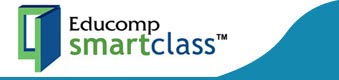 From late 1939 to early 1941, in a series of campaigns and treaties, Germany formed the Axis alliance with Italy, conquering or subduing much of continental Europe. Following the Molotov–Ribbentrop Pact, Germany and the Soviet Union partitioned and annexed territories between themselves of their European neighbours, including Poland and the Baltic states.
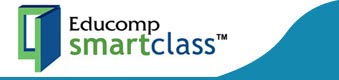 The United Kingdom and the other members of the British Commonwealth were the only major Allied forces continuing the fight against the Axis, with battles taking place in North Africa as well as the long-running Battle of the Atlantic.
 In June 1941, the European Axis launched an invasion of the Soviet Union, giving a start to the largest land theatre of war in history, which tied down the major part of the Axis' military forces for the rest of the war. In December 1941, Japan joined the Axis, attacked the United States and European territories in the Pacific Ocean, and quickly conquered much of the Western Pacific.
The Axis advance was stopped in 1942, after Japan lost a series of naval battles and European Axis troops were defeated in North Africa and, decisively, at Stalingrad. In 1943, with a series of German defeats in Eastern Europe, the Allied invasion of Italy which brought about that nation's surrender, and American victories in the Pacific, the Axis lost the initiative and undertook strategic retreat on all fronts. 
In 1944, the Western Allies invaded France, while the Soviet Union regained all of its territorial losses and invaded Germany and its allies. 
During 1944 and 1945 the United States defeated the Japanese Navy and captured key Western Pacific islands.
The war in Europe ended with an invasion of Germany by the Western Allies and the Soviet Union culminating in the capture of Berlin by Soviet and Polish troops and the subsequent German unconditional surrender on 8 May 1945. 
Following the Potsdam Declaration by the Allies on 26 July 1945, the United States dropped atomic bombs on the Japanese cities of Hiroshima and Nagasaki on 6 August and 9 August respectively
With an invasion of the Japanese archipelago imminent, and the Soviet Union having declared war on Japan by invading Manchuria, Japan surrendered on 15 August 1945, ending the war in Asia and cementing the total victory of the Allies over the Axis.
World War II altered the political alignment and social structure of the world. The United Nations (UN) was established to foster international cooperation and prevent future conflicts.
The great powers that were the victors of the war—the United States, the Soviet Union, China, the United Kingdom, and France—became the permanent members of the United Nations Security Council.
The Soviet Union and the United States emerged as rival superpowers, setting the stage for the Cold War, which lasted for the next 46 years. Meanwhile, the influence of European great powers started to decline, while the decolonisation of Asia and Africa began.
Most countries whose industries had been damaged moved towards economic recovery. Political integration, especially in Europe, emerged as an effort to stabilise postwar relations and fight more effectively in the Cold War.
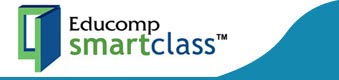 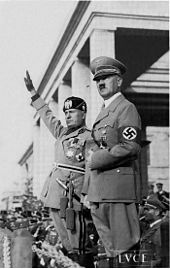 Most countries whose industries had been damaged moved towards economic recovery. Political integration, especially in Europe, emerged as an effort to stabilise postwar relations and fight more effectively in the Cold War.
Benito Mussolini (left) and Adolf Hitler (right
Pre-war events
Italian invasion of Ethiopia (1935)
Main article: Second Italo-Abyssinian War
The Second Italo–Abyssinian War was a brief colonial war that began in October 1935 and ended in May 1936. The war was fought between the armed forces of the Kingdom of Italy (Regno d'Italia) and the armed forces of the Ethiopian Empire (also known as Abyssinia).
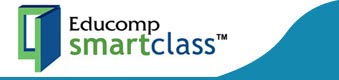 The war resulted in the military occupation of Ethiopia and its annexation into the newly created colony of Italian East Africa (Africa Orientale Italiana, or AOI); in addition, it exposed the weakness of the League of Nations as a force to preserve peace. 
Both Italy and Ethiopia were member nations, but the League did nothing when the former clearly violated the League's own Article X.
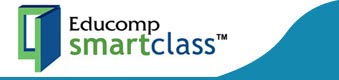 Spanish Civil War (1936–39)
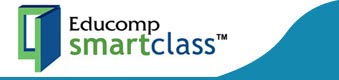 The lesson of Guernica after its bombing in 1937 sparked European-wide fears that the next war would be based on bombing of cities with very high civilian casualties.
Hitler and Mussolini lent military support to the Nationalist insurrection led by general Francisco Franco in Spain. The Soviet Union supported the existing government, the Spanish Republic. Furthermore, over 30,000 foreign volunteers, known as the International Brigades fought against the Nationalists.
Both Germany and the USSR used this proxy war as an opportunity to test in combat their most advanced weapons and tactics. The Bombing of Guernica by the German Condor Legion in April 1937 heightened widespread concerns that the next major war would include extensive terror bombing attacks on civilians.
The Nationalists won the war in April 1939; their dictator Francisco Franco bargained with both sides during the war, but never concluded any major deals. He did send volunteers to fight under German command but Spain remained neutral and did not allow either side to use its territory.
Japanese invasion of China (1937)
Second Sino-Japanese War. 
In July 1937, Japan captured the former Chinese imperial capital of Beijing after instigating the Marco Polo Bridge Incident, which culminated in the Japanese campaign to invade all of China.
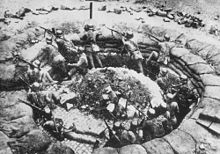 A Chinese machine gun nest in the Battle of Shanghai, 1937.
The Soviets quickly signed a non-aggression pact with China to lend materiel support, effectively ending China's prior co-operation with Germany.
Generalissimo Chiang Kai-shek deployed his best army to defend Shanghai, but, after three months of fighting, Shanghai fell. 
The Japanese continued to push the Chinese forces back, capturing the capital Nanking in December 1937 and committed the Nanking Massacre.
In June 1938, Chinese forces stalled the Japanese advance by flooding the Yellow River; this manoeuvre bought time for the Chinese to prepare their defences at Wuhan, but the city was taken by October.
 Japanese military victories did not bring about the collapse of Chinese resistance that Japan had hoped to achieve, instead the Chinese government relocated inland to Chongqing and continued the war.
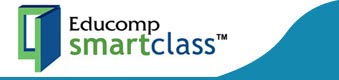 Japanese invasion of the Soviet Union and Mongolia (1938)
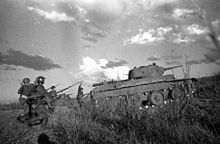 Soviet and Mongolian troops fought the Japanese during the Battle of Khalkhin Gol in Mongolia, 1939.
These clashes convinced some factions in the Japanese government that they should focus on conciliating the Soviet government to avoid interference in the war against China and instead turn their military attention southward, towards the US and European holdings in the Pacific, and also prevented the sacking of experienced Soviet military leaders such as Georgy Zhukov, who would later play a vital role in the defence of Moscow.
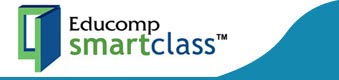 European occupations and agreementsFurther information: Anschluss, Appeasement, Munich Agreement, German occupation of Czechoslovakia, and Molotov-Ribbentrop Pact
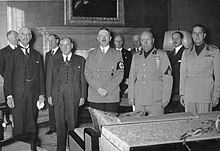 From left to right (front): Chamberlain, Daladier, Hitler, Mussolini, and Ciano pictured before signing the Munich Agreement.
In Europe, Germany and Italy were becoming bolder. In March 1938, Germany annexed Austria, again provoking little response from other European powers.
 Encouraged, Hitler began pressing German claims on the Sudetenland, an area of Czechoslovakia with a predominantly ethnic German population; and soon France and Britain conceded this territory to Germany in the Munich Agreement, which was made against the wishes of the Czechoslovak government, in exchange for a promise of no further territorial demands.
 Soon afterwards, Germany and Italy forced Czechoslovakia to cede additional territory to Hungary and Poland.
Although all of Germany's stated demands had been satisfied by the agreement, privately Hitler was furious that British interference had prevented him from seizing all of Czechoslovakia in one operation.
 In subsequent speeches Hitler attacked British and Jewish "war-mongers" and in January 1939 secretly ordered a major build-up of the German navy to challenge British naval supremacy.
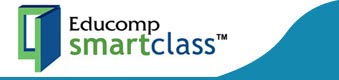 . In March 1939, Germany invaded the remainder of Czechoslovakia and subsequently split it into the German Protectorate of Bohemia and Moravia and the pro-German client state, the Slovak Republic.
Alarmed, and with Hitler making further demands on Danzig, France and Britain guaranteed their support for Polish independence; when Italy conquered Albania in April 1939, the same guarantee was extended to Romania and Greece.
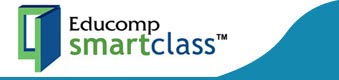 Shortly after the Franco-British pledge to Poland, Germany and Italy formalised their own alliance with the Pact of Steel.
 Hitler accused Britain and Poland of trying to "encircle" Germany and renounced the Anglo-German naval agreement and the German-Polish non-aggression pact.
He offered Poland a new non-aggression pact and recognition of its current frontiers if it agreed to permit the German-inhabited city of Danzig to return to Germany, but the Poles declined the proposal and emphasised that Danzig was necessary for Poland's security.
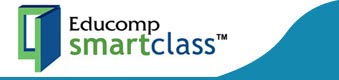 In August 1939, Germany and the Soviet Union signed the Molotov–Ribbentrop Pact,[45] a non-aggression treaty with a secret protocol.
 The parties gave each other rights, "in the event of a territorial and political rearrangement," to "spheres of influence" (western Poland and Lithuania for Germany; eastern Poland, Finland, Estonia, Latvia and Bessarabia for the USSR). It also raised the question of continuing Polish independence.
The agreement was crucial to Hitler because it assured that Germany would not have to face the prospect of a two front war, as it had in World War I, after it defeated Poland.
The situation reached a general crisis in late August as German troops continued to mobilise against the Polish border. In a private meeting with Italian foreign minister Count Ciano Hitler asserted that Poland was a "doubtful neutral" that needed to either yield to his demands or be "liquidated" to prevent it from drawing off German troops in the future "unavoidable" war with the Western democracies.
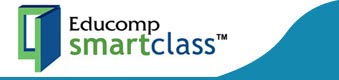 He did not believe Britain or France would intervene in the conflict.
On 23 August Hitler ordered the attack to proceed on 26 August, but upon hearing that Britain had concluded a formal mutual assistance pact with Poland and that Italy would maintain neutrality, he decided to delay it.
In response to British pleas for direct negotiations, Germany demanded on 29 August that a Polish plenipotentiary immediately travel to Berlin to negotiate the handover of Danzig and the Polish Corridor to Germany as well as to agree to safeguard the German minority in Poland.
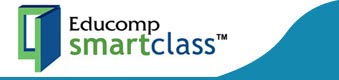 Course of the warWar breaks out in Europe (1939–40)
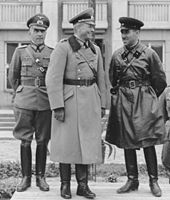 The Poles refused to comply with this request and on the evening of 31 August Germany declared that it considered its proposals rejected.
Common parade of German Wehrmacht and Soviet Red Army on 23 September 1939 in Brest, Eastern Poland at the end of the Invasion of Poland. In the centre is Major General Heinz Guderian and on the right is Brigadier Semyon Krivoshein.
On 1 September 1939, Germany and Slovakia (which was a German client state at the time) invaded Poland on the false pretext that Poland had launched attacks on German territory.
In a speech to the Reichstag Hitler also stated that his aims were to protect the German minority in Poland from alleged persecution,and to force the Polish government to concede Danzig and the Polish Corridor.
Italy quickly proposed an armistice and a peace conference. Germany and France agreed to the proposal, but Britain insisted that an armistice was insufficient and that Germany must also evacuate Polish territory.
On 3 September France and Britain, followed by the fully independent Dominions[51] of the British Commonwealth,[52] – Australia, Canada, New Zealand and South Africa – declared war on Germany, but provided little support to Poland other than a small French attack into the Saarland.[53]
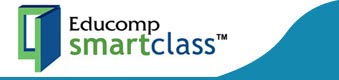 Britain and France also began a naval blockade of Germany on 3 September which aimed to damage the country's economy and war effort.Germany responded by ordering U-boat warfare against Allied merchant and war ships (Battle of the Atlantic).
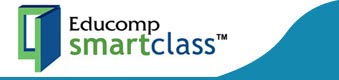 On 17 September 1939, after signing a cease-fire with Japan, the Soviets also invaded Poland.[56] The Polish army was defeated and Warsaw surrendered to the Germans on 27 September, with final pockets of resistance surrendering on 6 October. Poland's territory was divided between Germany and the Soviet Union, with Lithuania and Slovakia also receiving small shares.
 The Poles did not surrender; they established a Polish Underground State and an underground Home Army, and continued to fight with the Allies on all fronts outside Poland.
About 100,000 Polish military personnel were evacuated to Romania and the Baltic countries; many of these soldiers later fought against the Germans in other theatres of the war.
 Poland's Enigma codebreakers were also evacuated to France.
 During this time, Japan launched its first attack against Changsha, a strategically important Chinese city, but was repulsed by late September.
On 6 October Hitler made a public peace overture to Britain and France, but said that the future of Poland was to be determined exclusively by Germany and the Soviet Union. Chamberlain rejected this on 12 October, saying "Past experience has shown that no reliance can be placed upon the promises of the present German Government.“
 After this rejection Hitler ordered an immediate offensive against France, but his generals persuaded him to wait until May of next year.
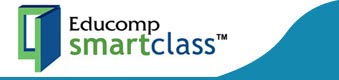 In December 1939 Britain won a naval victory over Germany in the south Atlantic during the Battle of the River Plate.
Following the invasion of Poland and a German-Soviet treaty governing Lithuania, the Soviet Union forced the Baltic countries to allow it to station Soviet troops in their countries under pacts of "mutual assistance.“
 Finland rejected territorial demands and was invaded by the Soviet Union in November 1939.
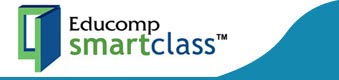 The resulting conflict ended in March 1940 with Finnish concessions.
France and the United Kingdom, treating the Soviet attack on Finland as tantamount to entering the war on the side of the Germans, responded to the Soviet invasion by supporting the USSR's expulsion from the League of Nations.
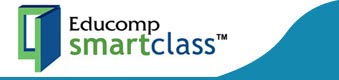 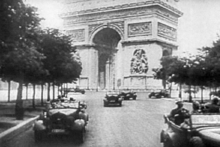 In Western Europe, British troops deployed to the Continent, but in a phase nicknamed the Phoney War by the British and "Sitzkrieg" (sitting war) by the Germans, neither side launched major operations against the other until April 1940.
German troops by the Arc de Triomphe, Paris, after the 1940 fall of France.
The Soviet Union and Germany entered a trade pact in February 1940, pursuant to which the Soviets received German military and industrial equipment in exchange for supplying raw materials to Germany to help circumvent the Allied blockade.
Western Europe (1940–41)
In April 1940, Germany invaded Denmark and Norway to protect shipments of iron ore from Sweden, which the Allies were attempting to cut off by unilaterally mining neutral Norwegian waters.
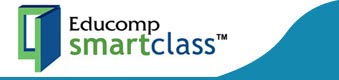 Denmark immediately capitulated, and despite Allied support, Norway was conquered within two months.
 British discontent over the Norwegian campaign led to the replacement of Prime Minister Neville Chamberlain with Winston Churchill on 10 May 1940.
Germany launched an offensive against France and, for reasons of military strategy, also invaded the neutral nations of Belgium, the Netherlands, and Luxembourg on 10 May 1940.
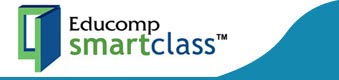 That same day Britain invaded Iceland to preempt a possible German invasion of the island.
 The Netherlands and Belgium were overrun using blitzkrieg tactics in a few days and weeks, respectively.
As a result, the bulk of the Allied armies found themselves trapped in an encirclement and were annihilated.
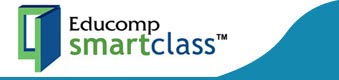 British troops were forced to evacuate the continent at Dunkirk, abandoning their heavy equipment by early June.
 On 10 June, Italy invaded France, declaring war on both France and the United Kingdom; Paris fell on 14 June and eight days later France surrendered and was soon divided into German and Italian occupation zones, and an unoccupied rump state under the Vichy Regime. On 3 July, the British attacked the French fleet in Algeria to prevent its possible seizure by Germany.
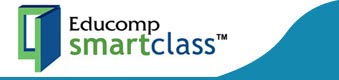 In June, during the last days of the Battle of France, the Soviet Union forcibly annexed Estonia, Latvia and Lithuania, and then annexed the disputed Romanian region of Bessarabia. 
Meanwhile, Nazi-Soviet political rapprochement and economic cooperation gradually stalled, and both states began preparations for war.
On 19 July Hitler again publicly offered to end the war, saying he had no desire to destroy the British Empire.
Britain rejected this, with Lord Halifax responding "there was in his speech no suggestion that peace must be based on justice, no word of recognition that the other nations of Europe had any right to self‑determination...“
Following this, Germany began an air superiority campaign over Britain (the Battle of Britain) to prepare for an invasion. 
The campaign failed, and the invasion plans were cancelled by September.
Frustrated, and in part in response to repeated British air raids against Berlin, Germany began a strategic bombing offensive against British cities known as the Blitz.
However, the air attacks largely failed to either disrupt the British war effort or convince them to sue for peace.
Using newly captured French ports, the German Navy enjoyed success against an over-extended Royal Navy, using U-boats against British shipping in the Atlantic.
The French-fortified Maginot Line and the Allied forces in Belgium were circumvented by a flanking movement through the thickly wooded Ardennes region,mistakenly perceived by French planners as an impenetrable natural barrier against armoured vehicles.
The British scored a significant victory on 27 May 1941 by sinking the German flagship Bismarck.
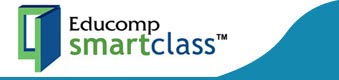 Perhaps most importantly, during the Battle of Britain the Royal Air Force had successfully resisted the Luftwaffe's assault, and the German bombing campaign largely ended in May 1941.
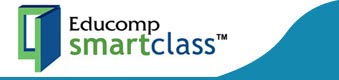 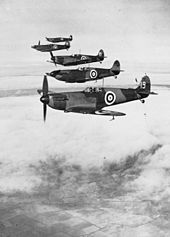 Throughout this period, the neutral United States took measures to assist China and the Western Allies. In November 1939, the American Neutrality Act was amended to allow "cash and carry" purchases by the Allies. In 1940, following the German capture of Paris, the size of the United States Navy was significantly increased.
The Battle of Britain ended the German advance in Western Europe.
Throughout this period, the neutral United States took measures to assist China and the Western Allies. In November 1939, the American Neutrality Act was amended to allow "cash and carry" purchases by the Allies.
 In 1940, following the German capture of Paris, the size of the United States Navy was significantly increased. In September, the United States further agreed to a trade of American destroyers for British bases.
Still, a large majority of the American public continued to oppose any direct military intervention into the conflict well into 1941.
Although Roosevelt had promised to keep America out of the war, he nevertheless took concrete steps to prepare for that eventuality. In December 1940 he accused Hitler of planning world conquest and ruled out negotiations as useless, calling for the U.S. to become an "arsenal for democracy" and promoted the passage of Lend-Lease aid to support the British war effort
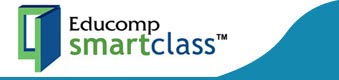 In January 1941 secret high level staff talks with the British began for the purposes of determining how to defeat Germany should the U.S. enter the war. They decided on a number of offensive policies, including an air offensive, the "early elimination" of Italy, raids, support of resistance groups, and the capture of positions to launch an offensive against Germany.
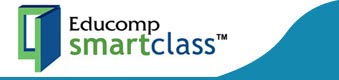 At the end of September 1940, the Tripartite Pact united Japan, Italy and Germany to formalise the Axis Powers.
 The Tripartite Pact stipulated that any country, with the exception of the Soviet Union, not in the war which attacked any Axis Power would be forced to go to war against all three.
 The Axis expanded in November 1940 when Hungary, Slovakia and Romania joined the Tripartite Pact.
 Romania would make a major contribution to the Axis war against the USSR, partially to recapture territory ceded to the USSR, partially to pursue its leader Ion Antonescu's desire to combat communism.
Mediterranean (1940–41)
Italy began operations in the Mediterranean, initiating a siege of Malta in June, conquering British Somaliland in August, and making an incursion into British-held Egypt in September 1940. In October 1940, Italy invaded Greece due to Mussolini's jealousy of Hitler's success but within days was repulsed and pushed back into Albania, where a stalemate soon occurred.
 Britain responded to Greek requests for assistance by sending troops to Crete and providing air support to Greece.
Hitler decided to take action against Greece when the weather improved to prevent the British from gaining a foothold in the Balkans.
In December 1940, British Commonwealth forces began counter-offensives against Italian forces in Egypt and Italian East Africa.
 The offensive in North Africa was highly successful and by early February 1941 Italy had lost control of eastern Libya and large numbers of Italian troops had been taken prisoner
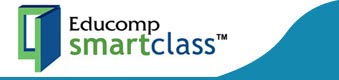 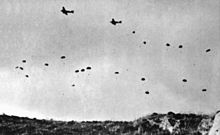 The Italian Navy also suffered significant defeats, with the Royal Navy putting three Italian battleships out of commission by a carrier attack at Taranto, and neutralising several more warships at the Battle of Cape Matapan.
German paratroopers invading the Greek island of Crete, May 1941.
The Germans soon intervened to assist Italy. Hitler sent German forces to Libya in February, and by the end of March they had launched an offensive which drove back the Commonwealth forces who had been weakened to support Greece. 
In under a month, Commonwealth forces were pushed back into Egypt with the exception of the besieged port of Tobruk.
 The Commonwealth attempted to dislodge Axis forces in May and again in June, but failed on both occasions.
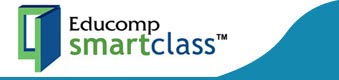 By late March 1941, following Bulgaria's signing of the Tripartite Pact, the Germans were in position to intervene in Greece.
 Plans were changed, however, due to developments in neighbouring Yugoslavia. 
The Yugoslav government had signed the Tripartite Pact on 25 March, only to be overthrown two days later by a British-encouraged coup.
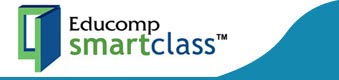 Hitler viewed the new regime as hostile and immediately decided to eliminate it. 
On 6 April Germany simultaneously invaded both Yugoslavia and Greece, making rapid progress and forcing both nations to surrender within the month. 
The British were driven from the Balkans after Germany conquered the Greek island of Crete by the end of May.
Although the Axis victory was swift, bitter partisan warfare subsequently broke out against the Axis occupation of Yugoslavia, which continued until the end of the war.
The Allies did have some successes during this time. In the Middle East, Commonwealth forces first quashed a coup in Iraq which had been supported by German aircraft from bases within Vichy-controlled Syria, then, with the assistance of the Free French, invaded Syria and Lebanon to prevent further such occurrences.
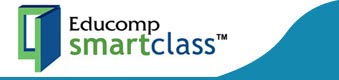 Axis attack on the U.S.S.R. (1941)
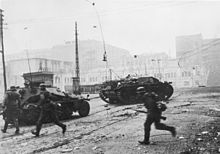 With the situation in Europe and Asia relatively stable, Germany, Japan, and the Soviet Union made preparations.
German infantry and armoured vehicles battle the Soviet defenders on the streets of Kharkiv, October 1941.
With the Soviets wary of mounting tensions with Germany and the Japanese planning to take advantage of the European War by seizing resource-rich European possessions in Southeast Asia, the two powers signed the Soviet–Japanese Neutrality Pact in April 1941.
By contrast, the Germans were steadily making preparations for an attack on the Soviet Union, amassing forces on the Soviet border.
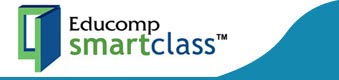 Hitler believed that Britain's refusal to end the war was based on the hope that the United States and the Soviet Union would enter the war against Germany sooner or later.
He accordingly decided to try to strengthen Germany's relations with the Soviets, or failing that, to attack and eliminate them as a factor. In November 1940 negotiations took place to determine if the Soviet Union would join the Tripartite Pact.
 The Soviets showed some interest, but asked for concessions from Finland, Bulgaria, Turkey, and Japan that Germany considered unacceptable. On 18 December 1940 Hitler issued the directive to prepare for an invasion of the Soviet Union.
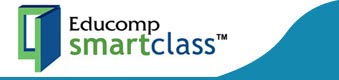 On 22 June 1941, Germany and Romania invaded the Soviet Union in Operation Barbarossa, with Germany accusing the Soviets of plotting against them. They were joined shortly by Finland and Hungary after Soviet aircraft bombed their territory.
 The primary targets of this surprise offensive were the Baltic region, Moscow and Ukraine, with the ultimate goal of ending the 1941 campaign near the Arkhangelsk-Astrakhan line, connecting the Caspian and White Seas. 
Hitler's objectives were to eliminate the Soviet Union as a military power, exterminate Communism, generate Lebensraum ("living space")by dispossessing the native population and guarantee access to the strategic resources needed to defeat Germany's remaining rivals. .
Although the Red Army was preparing for strategic counter-offensives before the war, Barbarossa forced the Soviet supreme command to adopt a strategic defence. 

During the summer, the Axis made significant gains into Soviet territory, inflicting immense losses in both personnel and materiel. By the middle of August, however, the German Army High Command decided to suspend the offensive of a considerably depleted Army Group Centre, and to divert the 2nd Panzer Group to reinforce troops advancing towards central Ukraine and Leningrad.

 The Kiev offensive was overwhelmingly successful, resulting in encirclement and elimination of four Soviet armies, and made further advance into Crimea and industrially developed Eastern Ukraine (the First Battle of Kharkov) possible.
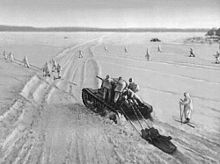 The diversion of three quarters of the Axis troops and the majority of their air forces from France and the central Mediterranean to the Eastern Front  prompted Britain to reconsider its grand strategy.
Soviet counter-attack during the battle of Moscow, December 1941.
In July, the UK and the Soviet Union formed a military alliance against Germany.The British and Soviets invaded Iran to secure the Persian Corridor and Iran's oil fields. In August, the United Kingdom and the United States jointly issued the Atlantic Charter.
By October, when Axis operational objectives in Ukraine and the Baltic region were achieved, with only the sieges of Leningrad and Sevastopol continuing, a major offensive against Moscow had been renewed
. After two months of fierce battles, the German army almost reached the outer suburbs of Moscow, where the exhausted troops were forced to suspend their offensive.
Large territorial gains were made by Axis forces, but their campaign had failed to achieve its main objectives: two key cities remained in Soviet hands, the Soviet capability to resist was not broken, and the Soviet Union retained a considerable part of its military potential. The blitzkrieg phase of the war in Europe had ended.
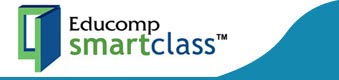 War breaks out in the Pacific (1941)
In 1939 the U.S. had renounced its trade treaty with Japan and beginning with an aviation gasoline ban in July 1940 Japan had become subject to increasing economic pressure.
 Despite several offensives by both sides, the war between China and Japan was stalemated by 1940. In order to increase pressure on China by blocking supply routes, and to better position Japanese forces in the event of a war with the Western powers, Japan had sent troops to northern Indochina Afterwards, the United States embargoed iron, steel and mechanical parts against Japan. Other sanctions soon followed.
In August of that year, Chinese communists launched an offensive in Central China; in retaliation, Japan instituted harsh measures (the Three Alls Policy) in occupied areas to reduce human and material resources for the communists.
Continued antipathy between Chinese communist and nationalist forces culminated in armed clashes in January 1941, effectively ending their co-operation.
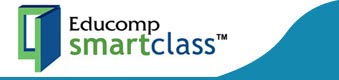 German successes in Europe encouraged Japan to increase pressure on European governments in south-east Asia. 
The Dutch government agreed to provide Japan some oil supplies from the Dutch East Indies, but negotiations for additional access to their resources ended in failure in June 1941.
 In July 1941 Japan occupied southern Indochina, thus threatening British and Dutch possessions in the Far East. 
The United States, United Kingdom and other Western governments reacted to this move with a freeze on Japanese assets and a total oil embargo.
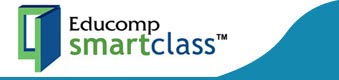 Since early 1941 the U.S. and Japan had been engaged in negotiations in an attempt to improve their strained relations and end the war in China. During these negotiations Japan advanced a number of proposals which were dismissed by the Americans as inadequate.
 At the same time the U.S., Britain, and the Netherlands engaged in secret discussions for the joint defence of their territories in the event of a Japanese attack against any of them.
Roosevelt reinforced the Philippines (an American possession since 1898) and warned Japan that the U.S. would react to Japanese attacks against any "neighboring countries".
Frustrated at the lack of progress and feeling the pinch of the American-British-Dutch sanctions, Japan prepared for war.
 On 20 November it presented an interim proposal as its final offer.
 It called for the end of American aid to China and the supply of oil and other resources to Japan.
 In exchange they promised not to launch any attacks in Southeast Asia and to withdraw their forces from their threatening positions in southern Indochina.
 The American counter-proposal of 26 November required that Japan evacuate all of China without conditions and conclude non-aggression pacts with all Pacific powers.
That meant Japan was essentially forced to choose between abandoning its ambitions in China, or seizing the natural resources it needed in the Dutch East Indies by force; the Japanese military did not consider the former an option, and many officers considered the oil embargo an unspoken declaration of war.
Japan planned to rapidly seize European colonies in Asia to create a large defensive perimeter stretching into the Central Pacific; the Japanese would then be free to exploit the resources of Southeast Asia while exhausting the over-stretched Allies by fighting a defensive war.
 To prevent American intervention while securing the perimeter it was further planned to neutralise the United States Pacific Fleet and the American military presence in the Philippines from the outset.
On 7 December (8 December in Asian time zones), 1941, Japan attacked British and American holdings with near-simultaneous offensives against Southeast Asia and the Central Pacific.
 These included an attack on the American fleet at Pearl Harbor, landings in Thailand and Malaya and the battle of Hong Kong.
These attacks led the U.S., Britain, China, Australia and several other states to formally declare war on Japan, whereas the Soviet Union, being heavily involved in large-scale hostilities with European Axis countries, preferred to maintain a neutrality agreement with Japan.
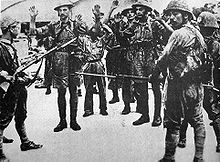 The February 1942 Fall of Singapore saw 80,000 Allied soldiers captured and enslaved by the Japanese.
Germany, followed by the other Axis states, declared war on the United States in solidarity with Japan, citing as justification the American attacks on German submarines and merchant ships that had been ordered by Roosevelt.
Axis advance stalls (1942–43)
In January, the United States, Britain, Soviet Union, China, and 22 smaller or exiled governments issued the Declaration by United Nations, thereby affirming the Atlantic Charter,[149] and taking an obligation not to sign separate peace with the Axis powers.
During 1942 Allied officials debated on the appropriate grand strategy to pursue. All agreed that defeating Germany was the primary objective. The Americans favored a straightforward, large-scale attack on Germany through France.
Germany itself would be subject to a heavy bombing campaign. An offensive against Germany would then be launched primarily by Allied armor without using large-scale armies.
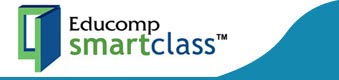 Eventually, the British persuaded the Americans that a landing in France was infeasible in 1942 and they should instead focus on driving the Axis out of North Africa.
At the Casablanca Conference in early 1943 the Allies issued a declaration declaring that they would not negotiate with their enemies and demanded their unconditional surrender.
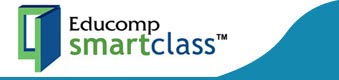 The British and Americans agreed to continue to press the initiative in the Mediterranean by invading Sicily to fully secure the Mediterranean supply routes.
 Although the British argued for further operations in the Balkans to bring Turkey into the war, in May 1943 the Americans extracted a British commitment to limit Allied operations in the Mediterranean to an invasion of the Italian mainland and to invade France in 1944.
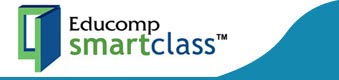 Pacific (1942–43)

By the end of April 1942, Japan and its ally Thailand had almost fully conquered Burma, Malaya, the Dutch East Indies, Singapore, and Rabaul, inflicting severe losses on Allied troops and taking a large number of prisoners.

 Despite stubborn resistance in Corregidor, the Philippines was eventually captured in May 1942, forcing the government of the Philippine Commonwealth into exile.

 Japanese forces also achieved naval victories in the South China Sea, Java Sea and Indian Ocean, and bombed the Allied naval base at Darwin, Australia. 

The only real Allied success against Japan was a Chinese victory at Changsha in early January 1942. These easy victories over unprepared opponents left Japan overconfident, as well as overextended.
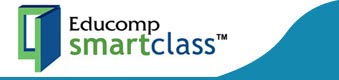 In early May 1942, Japan initiated operations to capture Port Moresby by amphibious assault and thus sever communications and supply lines between the United States and Australia.
 The Allies, however, prevented the invasion by intercepting and defeating the Japanese naval forces in the Battle of the Coral Sea.
 Japan's next plan, motivated by the earlier Doolittle Raid, was to seize Midway Atoll and lure American carriers into battle to be eliminated; as a diversion, Japan would also send forces to occupy the Aleutian Islands in Alaska.

 In early June, Japan put its operations into action but the Americans, having broken Japanese naval codes in late May, were fully aware of the plans and force dispositions and used this knowledge to achieve a decisive victory at Midway over the Imperial Japanese Navy.
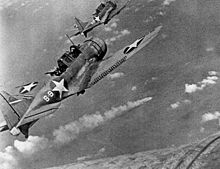 With its capacity for aggressive action greatly diminished as a result of the Midway battle, Japan chose to focus on a belated attempt to capture Port Moresby by an overland campaign in the Territory of Papua.
American dive bombers engage the Mikuma at the Battle of Midway, June 1942.
The Americans planned a counter-attack against Japanese positions in the southern Solomon Islands, primarily Guadalcanal, as a first step towards capturing Rabaul, the main Japanese base in Southeast Asia.
Both plans started in July, but by mid-September, the Battle for Guadalcanal took priority for the Japanese, and troops in New Guinea were ordered to withdraw from the Port Moresby area to the northern part of the island, where they faced Australian and United States troops in the Battle of Buna-Gona.
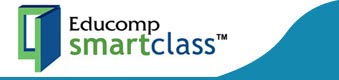 Guadalcanal soon became a focal point for both sides with heavy commitments of troops and ships in the battle for Guadalcanal.
 By the start of 1943, the Japanese were defeated on the island and withdrew their troops.
 In Burma, Commonwealth forces mounted two operations. The first, an offensive into the Arakan region in late 1942, went disastrously, forcing a retreat back to India by May 1943.
 The second was the insertion of irregular forces behind Japanese front-lines in February which, by the end of April, had achieved dubious results.
Eastern Front (1942–43)
Despite considerable losses, in early 1942 European Axis members stopped a major Soviet offensive in Central and Southern Russia, keeping most territorial gains they had achieved during the previous year.
 In May the Axis defeated Soviet offensives in the Kerch Peninsula and at Kharkiv, and then launched their main summer offensive against southern Russia in June 1942, to seize the oil fields of the Caucasus and occupy Kuban steppe, while maintaining positions on the northern and central areas of the front. 
The Germans split the Army Group South into two groups: Army Group A struck lower Don River while Army Group B struck south-east to the Caucasus, towards Volga River.
The Soviets decided to make their stand at Stalingrad, which was in the path of the advancing German armies.
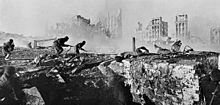 By mid-November, the Germans had nearly taken Stalingrad in bitter street fighting when the Soviets began their second winter counter-offensive, starting with an encirclement of German forces at Stalingrad and an assault on the Rzhev salient near Moscow, though the latter failed disastrously.
Soviet soldiers attack a house during the Battle of Stalingrad, 1943.
By early February 1943, the German Army had taken tremendous losses; German troops at Stalingrad had been forced to surrender,and the front-line had been pushed back beyond its position before the summer offensive.
 In mid-February, after the Soviet push had tapered off, the Germans launched another attack on Kharkiv, creating a salient in their front line around the Russian city of Kursk.
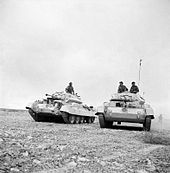 British Crusader tanks moving to forward positions during the North African Campaign.
Western Europe/Atlantic & Mediterranean (1942–43)
Exploiting dubious American naval command decisions, the German navy ravaged Allied shipping off the American Atlantic coast.

By November 1941, Commonwealth forces had launched a counter-offensive, Operation Crusader, in North Africa, and reclaimed all the gains the Germans and Italians had made.

 In North Africa, the Germans launched an offensive in January, pushing the British back to positions at the Gazala Line by early February,followed by a temporary lull in combat which Germany used to prepare for their upcoming offensives.

 Concerns the Japanese might use bases in Vichy-held Madagascar caused the British to invade the island in early May 1942.
An Axis offensive in Libya forced an Allied retreat deep inside Egypt until Axis forces were stopped at El Alamein.
On the Continent, raids of Allied commandos on strategic targets, culminating in the disastrous Dieppe Raid, demonstrated the Western Allies' inability to launch an invasion of continental Europe without much better preparation, equipment, and operational security.
In August 1942, the Allies succeeded in repelling a second attack against El Alameinand, at a high cost, managed to deliver desperately needed supplies to the besieged Malta.
A few months later, the Allies commenced an attack of their own in Egypt, dislodging the Axis forces and beginning a drive west across Libya.
 This attack was followed up shortly after by an Anglo-American invasion of French North Africa, which resulted in the region joining the Allies.
 Hitler responded to the French colony's defection by ordering the occupation of Vichy France; although Vichy forces did not resist this violation of the armistice, they managed to scuttle their fleet to prevent its capture by German forces.
 The now pincered Axis forces in Africa withdrew into Tunisia, which was conquered by the Allies in May 1943.
In early 1943 the British and Americans began the "Combined Bomber Offensive", a strategic bombing campaign against Germany.
 The goals were to disrupt the German war economy, reduce German morale, and "de-house" the German civilian population.
 By the end of the war most German cities would be reduced to rubble and 7,500,000 Germans made homeless.
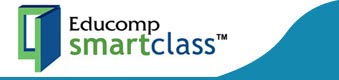 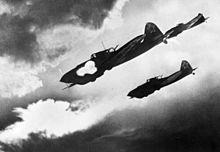 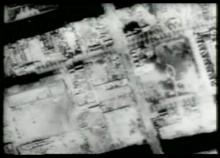 A Soviet Il-2 planes attacking a Wehrmacht column during the Battle of Kursk, 1 July 1943. contemporary video showing bombing of Hamburg by the Allies.
Allies gain momentum (1943–44)
Following the Guadalcanal Campaign, the Allies initiated several operations against Japan in the Pacific. In May 1943, Allied forces were sent to eliminate Japanese forces from the Aleutians, and soon after began major operations to isolate Rabaul by capturing surrounding islands, and to breach the Japanese Central Pacific perimeter at the Gilbert and Marshall Islands
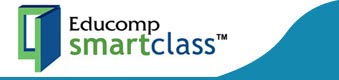 By the end of March 1944, the Allies had completed both of these objectives, and additionally neutralised the major Japanese base at Truk in the Caroline Islands. In April, the Allies then launched an operation to retake Western New Guinea.
In the Soviet Union, both the Germans and the Soviets spent the spring and early summer of 1943 making preparations for large offensives in Central Russia.
 On 4 July 1943, Germany attacked Soviet forces around the Kursk Bulge. Within a week, German forces had exhausted themselves against the Soviets' deeply echeloned and well-constructed defences and, for the first time in the war, Hitler cancelled the operation before it had achieved tactical or operational success.
This decision was partially affected by the Western Allies' invasion of Sicily launched on 9 July which, combined with previous Italian failures, resulted in the ousting and arrest of Mussolini later that month.[196] Also in July 1943 the British firebombed Hamburg killing over 40,000 people.
On 12 July 1943, the Soviets launched their own counter-offensives, thereby dispelling any hopes of the German Army for victory or even stalemate in the east. 
The Soviet victory at Kursk heralded the downfall of German superiority,giving the Soviet Union the initiative on the Eastern Front.
The Germans attempted to stabilise their eastern front along the hastily fortified Panther-Wotan line, however, the Soviets broke through it at Smolensk and by the Lower Dnieper Offensives.
On 3 September 1943, the Western Allies invaded the Italian mainland, following an Italian armistice with the Allies.
 Germany responded by disarming Italian forces, seizing military control of Italian areas, and creating a series of defensive lines.
German special forces then rescued Mussolini, who then soon established a new client state in German occupied Italy named the Italian Social Republic.
 The Western Allies fought through several lines until reaching the main German defensive line in mid-November.
German operations in the Atlantic also suffered. By May 1943, as Allied counter-measures became increasingly effective, the resulting sizable German submarine losses forced a temporary halt of the German Atlantic naval campaign.
In November 1943, Franklin D. Roosevelt and Winston Churchill met with Chiang Kai-shek in Cairo and then with Joseph Stalin in Tehran.

 The former conference determined the post-war return of Japanese territory, while the latter included agreement that the Western Allies would invade Europe in 1944 and that the Soviet Union would declare war on Japan within three months of Germany's defeat.
British troops firing a mortar during the Battle of Imphal, North East India, 1944.
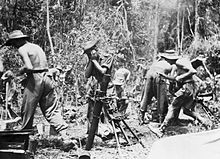 From November 1943, during the seven-week Battle of Changde, the Chinese forced Japan to fight a costly war of attrition, while awaiting Allied relief.
 In January 1944, the Allies launched a series of attacks in Italy against the line at Monte Cassino and attempted to outflank it with landings at Anzio.
 By the end of January, a major Soviet offensive expelled German forces from the Leningrad region,ending the longest and most lethal siege in history.
The following Soviet offensive was halted on the pre-war Estonian border by the German Army Group North aided by Estonians hoping to re-establish national independence. This delay slowed subsequent Soviet operations in the Baltic Sea region.
 By late May 1944, the Soviets had liberated Crimea, largely expelled Axis forces from Ukraine, and made incursions into Romania, which were repulsed by the Axis troops.
 The Allied offensives in Italy had succeeded and, at the expense of allowing several German divisions to retreat, on 4 June, Rome was captured.
The Allies experienced mixed fortunes in mainland Asia. In March 1944, the Japanese launched the first of two invasions, an operation against British positions in Assam, India, and soon besieged Commonwealth positions at Imphal and Kohima.
In May 1944, British forces mounted a counter-offensive that drove Japanese troops back to Burma, and Chinese forces that had invaded northern Burma in late 1943 besieged Japanese troops in Myitkyina.
The second Japanese invasion attempted to destroy China's main fighting forces, secure railways between Japanese-held territory and capture Allied airfields.
 By June, the Japanese had conquered the province of Henan and begun a renewed attack against Changsha in the Hunan province.
Allies close in (1944)
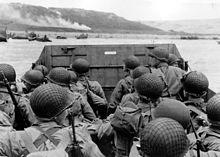 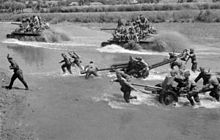 Allied Invasion of Normandy, 6 June 1944
Red Army personnel and equipment crossing a river, 1944
On 6 June 1944 (known as D-Day), after three years of Soviet pressure, the Western Allies invaded northern France.
 After reassigning several Allied divisions from Italy, they also attacked southern France.

 These landings were successful, and led to the defeat of the German Army units in France. Paris was liberated by the local resistance assisted by the Free French Forces on 25 August and the Western Allies continued to push back German forces in Western Europe during the latter part of the year. 

An attempt to advance into northern Germany spearheaded by a major airborne operation in the Netherlands ended with a failure.
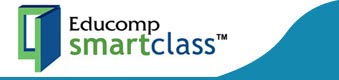 After that, the Western Allies slowly pushed into Germany, unsuccessfully trying to cross the Rur river in a large offensive. In Italy the Allied advance also slowed down, when they ran into the last major German defensive line.
On 22 June, the Soviets launched a strategic offensive in Belarus (known as "Operation Bagration") that resulted in the almost complete destruction of the German Army Group Centre.
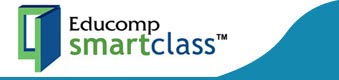 Soon after that, another Soviet strategic offensive forced German troops from Western Ukraine and Eastern Poland. 
The successful advance of Soviet troops prompted resistance forces in Poland to initiate several uprisings, though the largest of these, in Warsaw, as well as a Slovak Uprising in the south, were not assisted by the Soviets and were put down by German forces.
 The Red Army's strategic offensive in eastern Romania cut off and destroyed the considerable German troops there and triggered a successful coup d'état in Romania and in Bulgaria, followed by those countries' shift to the Allied side.
Polish insurgents during the Warsaw Uprising, in which around 200,000 civilians perished.
In September 1944, Soviet Red Army troops advanced into Yugoslavia and forced the rapid withdrawal of the German Army Groups E and F in Greece, Albania and Yugoslavia to rescue them from being cut off.
 By this point, the Communist-led Partisans under Marshal Josip Broz Tito, who had led an increasingly successful guerrilla campaign against the occupation since 1941, controlled much of the territory of Yugoslavia and were engaged in delaying efforts against the German forces further south. 
In northern Serbia, the Red Army, with limited support from Bulgarian forces, assisted the Partisans in a joint liberation of the capital city of Belgrade on 20 October.
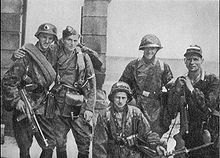 A few days later, the Soviets launched a massive assault against German-occupied Hungary that lasted until the fall of Budapest in February 1945.
 In contrast with impressive Soviet victories in the Balkans, the bitter Finnish resistance to the Soviet offensive in the Karelian Isthmus denied the Soviets occupation of Finland and led to the signing of Soviet-Finnish armistice on relatively mild conditions, with a subsequent shift to the Allied side by Finland.
By the start of July, Commonwealth forces in Southeast Asia had repelled the Japanese sieges in Assam, pushing the Japanese back to the Chindwin River while the Chinese captured Myitkyina.
 In China, the Japanese were having greater successes, having finally captured Changsha in mid-June and the city of Hengyang by early August.
 Soon after, they further invaded the province of Guangxi, winning major engagements against Chinese forces at Guilin and Liuzhou by the end of November ,and successfully linking up their forces in China and Indochina by the middle of December.
In the Pacific, American forces continued to press back the Japanese perimeter. In mid-June 1944 they began their offensive against the Mariana and Palau islands, and decisively defeated Japanese forces in the Battle of the Philippine Sea. 
These defeats led to the resignation of Japanese Prime Minister Tōjō and provided the United States with air bases to launch intensive heavy bomber attacks on the Japanese home islands.
 In late October, American forces invaded the Filipino island of Leyte; soon after, Allied naval forces scored another large victory during the Battle of Leyte Gulf, one of the largest naval battles in history.
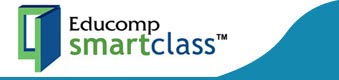 Axis collapse, Allied victory (1944–45)
On 16 December 1944, Germany attempted its last desperate measure for success on the Western Front by using most of its remaining reserves to launch a massive counter-offensive in the Ardennes to attempt to split the Western Allies, encircle large portions of Western Allied troops and capture their primary supply port at Antwerp in order to prompt a political settlement.

By January, the offensive had been repulsed with no strategic objectives fulfilled.
In Italy, the Western Allies remained stalemated at the German defensive line. 

In mid-January 1945, the Soviets and Poles attacked in Poland, pushing from the Vistula to the Oder river in Germany, and overran East Prussia.[240] On 4 February, U.S., British, and Soviet leaders met for the Yalta Conference. They agreed on the occupation of post-war Germany, and on when the Soviet Union would join the war against Japan.
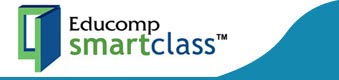 In February, the Soviets invaded Silesia and Pomerania, while Western Allies entered Western Germany and closed to the Rhine river. By March, the Western Allies crossed the Rhine north and south of the Ruhr, encircling the German Army Group B,while the Soviets advanced to Vienna. In early April, the Western Allies finally pushed forward in Italy and swept across Western Germany, while Soviet and Polish forces stormed Berlin in late April. 
The American and Soviet forces linked up on Elbe river on 25 April. On 30 April 1945, the Reichstag was captured, signalling the military defeat of the Third Reich. .
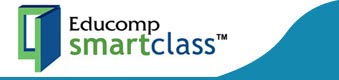 Several changes in leadership occurred during this period. On 12 April, U.S. President Roosevelt died and was succeeded by Harry Truman. Benito Mussolini was killed by Italian partisans on 28 April. Two days later, Hitler committed suicide, and was succeeded by Grand Admiral Karl Dönitz.
German forces surrendered in Italy on 29 April. Total and unconditional surrender was signed on 7 May, to be effective by the end of 8 May. German Army Group Centre resisted in Prague until 11 May.
In the Pacific theatre, American forces accompanied by the forces of the Philippine Commonwealth advanced in the Philippines, clearing Leyte by the end of April 1945. They landed on Luzon in January 1945 and captured Manila in March following a battle which reduced the city to ruins. Fighting continued on Luzon, Mindanao and other islands of the Philippines until the end of the war.
 In March the Americans firebombed Tokyo which killed 80,000 people.
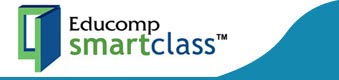 In May 1945, Australian troops landed in Borneo, overrunning the oilfields there. 
British, American and Chinese forces defeated the Japanese in northern Burma in March, and the British pushed on to reach Rangoon by 3 May.Chinese forces started to counterattack in Battle of West Hunan that occurred between 6 April and 7 June 1945. American forces also moved towards Japan, taking Iwo Jima by March, and Okinawa by the end of June.American bombers destroyed Japanese cities, and American submarines cut off Japanese imports.
On 11 July, the Allied leaders met in Potsdam, Germany. They confirmed earlier agreements about Germany, and reiterated the demand for unconditional surrender of all Japanese forces by Japan, specifically stating that "the alternative for Japan is prompt and utter destruction".
During this conference the United Kingdom held its general election, and Clement Attlee replaced Churchill as Prime Minister.
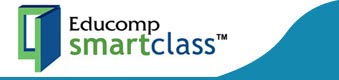 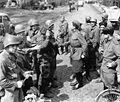 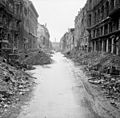 A devastated Berlin street in the city centre post Battle of Berlin, taken 3 July 1945.
American and Soviet troops meet in April 1945, east of the Elbe River
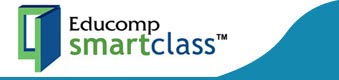 Atomic explosion at Nagasaki, 9 August 1945.
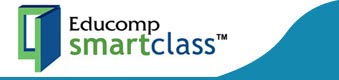 Aftermath
Main article: Aftermath of World War II
The Allies established occupation administrations in Austria and Germany. 
The former became a neutral state, non-aligned with any political bloc. The latter was divided into western and eastern occupation zones controlled by the Western Allies and the USSR, accordingly. 
A denazification program in Germany led to the prosecution of Nazi war criminals and the removal of ex-Nazis from power, although this policy moved towards amnesty and re-integration of ex-Nazis into West German society.
Prime Minister Winston Churchill gives the "Victory" sign to crowds in London on Victory in Europe Day.
Germany lost a quarter of its pre-war (1937) territory, the eastern territories: Silesia, Neumark and most of Pomerania were taken over by Poland; East Prussia was divided between Poland and the USSR, followed by the expulsion of the 9 million Germans from these provinces, as well as of 3 million Germans from the Sudetenland in Czechoslovakia, to Germany. By the 1950s, every fifth West German was a refugee from the east. The USSR also took over the Polish provinces east of the Curzon line (from which 2 million Poles were expelled),Eastern Romania, and part of eastern Finland and three Baltic states.
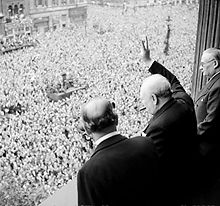 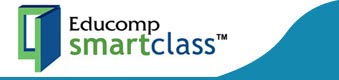 The Supreme Commanders on 5 June 1945 in Berlin: Bernard Montgomery, Dwight D. Eisenhower, Georgy Zhukov and Jean de Lattre de Tassigny
In an effort to maintain peace, the Allies formed the United Nations, which officially came into existence on 24 October 1945, and adopted the Universal Declaration of Human Rights in 1948, as a common standard for all member nations. The great powers that were the victors of the war—the United States, Soviet Union, China, Britain, and France—formed the permanent members of the UN's Security Council.
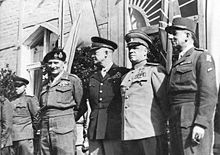 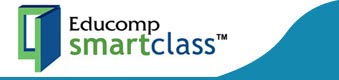 The five permanent members remain so to the present, although there have been two seat changes, between the Republic of China and the People's Republic of China in 1971, and between the Soviet Union and its successor state, the Russian Federation, following the dissolution of the Soviet Union. 
The alliance between the Western Allies and the Soviet Union had begun to deteriorate even before the war was over.

Germany had been de facto divided, and two independent states, Federal Republic of Germany and German Democratic Republic were created within the borders of Allied and Soviet occupation zones, accordingly. 
The rest of Europe was also divided onto Western and Soviet spheres of influence.
Most eastern and central European countries fell into the Soviet sphere, which led to establishment of Communist led regimes, with full or partial support of the Soviet occupation authorities. As a result, Poland, Hungary, East Germany, Czechoslovakia, Romania, and Albaniabecame Soviet Satellite states. Communist Yugoslavia conducted a fully independent policy causing tension with the USSR.
Post-war division of the world was formalised by two international military alliances, the United States-led NATO and the Soviet-led Warsaw Pact; the long period of political tensions and military competition between them, the Cold War, would be accompanied by an unprecedented arms race and proxy wars.
In Asia, the United States led the occupation of Japan and administrated Japan's former islands in the Western Pacific, while the Soviets annexed Sakhalin and the Kuril Islands.
 Korea, formerly under Japanese rule, was divided and occupied by the US in the South and the Soviet Union in the North between 1945 and 1948. Separate republics emerged on both sides of the 38th parallel in 1948, each claiming to be the legitimate government for all of Korea, which led ultimately to the Korean War.
In China, nationalist and communist forces resumed the civil war in June 1946. Communist forces were victorious and established the People's Republic of China on the mainland, while nationalist forces retreated to Taiwan in 1949.
In the Middle East, the Arab rejection of the United Nations Partition Plan for Palestine and the creation of Israel marked the escalation of the Arab-Israeli conflict. While European colonial powers attempted to retain some or all of their colonial empires, their losses of prestige and resources during the war rendered this unsuccessful, leading to decolonisation.
The global economy suffered heavily from the war, although participating nations were affected differently. The US emerged much richer than any other nation; it had a baby boom and by 1950 its gross domestic product per person was much higher than that of any of the other powers and it dominated the world economy.
The UK and US pursued a policy of industrial disarmament in Western Germany in the years 1945–1948.
Due to international trade interdependencies this led to European economic stagnation and delayed European recovery for several years.
Recovery began with the mid-1948 currency reform in Western Germany, and was sped up by the liberalization of European economic policy that the Marshall plan (1948–1951) both directly and indirectly caused.
 The post 1948 West German recovery has been called the German economic miracle.Also the Italian and French economies rebounded.
 By contrast, the United Kingdom was in a state of economic ruin, and although it received a quarter of the total Marshall Plan assistance, more than any other European country,continued relative economic decline for decades.
The Soviet Union, despite enormous human and material losses, also experienced rapid increase in production in the immediate post-war era.
 Japan experienced incredibly rapid economic growth, becoming one of the most powerful economies in the world by the 1980s.China returned to its pre-war industrial production by 1952.
ImpactCasualties and war crimesMain articles: World War II casualties and War crimes during World War II
World War II deaths
Estimates for the total casualties of the war vary, because many deaths went unrecorded. Most suggest that some 75 million people died in the war, including about 20 million soldiers and 40 million civilians. Many civilians died because of disease, starvation, massacres, bombing and deliberate genocide. 
The Soviet Union lost around 27 million people during the war, including 8.7 million military and 19 million civilian deaths. The largest portion of military dead were ethnic Russians (5,756,000), followed by ethnic Ukrainians (1,377,400). 
One of every four Soviet citizens was killed or wounded in that war. Germany sustained 5.3 million military losses, mostly on the Eastern Front and during the final battles in Germany.
Of the total deaths in World War II, approximately 85 percent—mostly Soviet and Chinese—were on the Allied side and 15 percent on the Axis side. Many of these deaths were caused by war crimes committed by German and Japanese forces in occupied territories. 
An estimated 11 to 17 million civilians died as a direct or indirect result of Nazi ideological policies, including the systematic genocide of around six million Jews during The Holocaust along with a further five million Roma, homosexuals as well as Slavs and other ethnic and minority groups.
Chinese civilians to be buried alive by Japanese soldiers.
Roughly 7.5 million civilians died in China under Japanese occupation.Hundreds of thousands (varying estimates) of ethnic Serbs, along with gypsies and Jews, were murdered by the Axis-aligned Croatian Ustaše in Yugoslavia, with retribution-related killings of Croatian civilians just after the war ended.
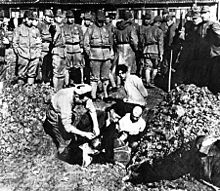 The best-known Japanese atrocity was the Nanking Massacre, in which several hundred thousand Chinese civilians were raped and murdered.Between 3 million to more than 10 million civilians, mostly Chinese, were killed by the Japanese occupation forces.
 Mitsuyoshi Himeta reported 2.7 million casualties occurred during the Sankō Sakusen. General Yasuji Okamura implemented the policy in Heipei and Shantung.
The Axis forces employed limited biological and chemical weapons. The Italians used mustard gas during their conquest of Abyssinia, while the Imperial Japanese Army used a variety of such weapons during their invasion and occupation of China (see Unit 731)and in early conflicts against the Soviets. 
Both the Germans and Japanese tested such weapons against civilians and, in some cases, on prisoners of war.
While many of the Axis's acts were brought to trial in the world's first international tribunals, incidents caused by the Allies were not. Examples of such Allied actions include population transfers in the Soviet Union and Japanese American internment in the United States; the Operation Keelhaul, expulsion of Germans after World War II.rape during the occupation of Germany; the Soviet Union's Katyn massacre, for which Germans faced counter-accusations of responsibility.

Large numbers of famine deaths can also be partially attributed to the war, such as the Bengal famine of 1943 and the Vietnamese famine of 1944–45. Brutalised by war and fuelled by racist propaganda, many American soldiers in the Pacific mutilated corpses and kept grizzly war trophies.

It has been suggested by some historians, e.g. Jörg Friedrich, that the mass-bombing of civilian areas in enemy territory, including Tokyo and most notably the German cities of Dresden, Hamburg and Cologne by Western Allies, which resulted in the destruction of more than 160 cities and the deaths of more than 600,000 German civilians be considered as war crimes.
Concentration camps and slave work
Further information: The Holocaust, Consequences of Nazism, Japanese war crimes, and Allied war crimes during World War II
The Nazis were responsible for The Holocaust, the killing of approximately six million Jews (overwhelmingly Ashkenazim), as well as two million ethnic Poles and four million others who were deemed "unworthy of life" (including the disabled and mentally ill, Soviet prisoners of war, homosexuals, Freemasons, Jehovah's Witnesses, and Romani) as part of a programme of deliberate extermination. About 12 million, most of whom were Eastern Europeans, were employed in the German war economy as forced labourers.
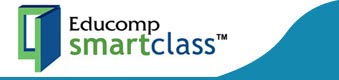 In addition to Nazi concentration camps, the Soviet gulags (labour camps) led to the death of citizens of occupied countries such as Poland, Lithuania, Latvia, and Estonia, as well as German prisoners of war (POWs) and even Soviet citizens who had been or were thought to be supporters of the Nazis.
Sixty percent of Soviet POWs of the Germans died during the war. Richard Overy gives the number of 5.7 million Soviet POWs. Of those, 57 percent died or were killed, a total of 3.6 million.
Soviet ex-POWs and repatriated civilians were treated with great suspicion as potential Nazi collaborators, and some of them were sent to the Gulag upon being checked by the NKVD.
Japanese prisoner-of-war camps, many of which were used as labour camps, also had high death rates. The International Military Tribunal for the Far East found the death rate of Western prisoners was 27.1 percent (for American POWs, 37 percent), seven times that of POWs under the Germans and Italians.
 While 37,583 prisoners from the UK, 28,500 from the Netherlands, and 14,473 from United States were released after the surrender of Japan, the number for the Chinese was only 56.
According to historian Zhifen Ju, at least five million Chinese civilians from northern China and Manchukuo were enslaved between 1935 and 1941 by the East Asia Development Board, or Kōain, for work in mines and war industries.
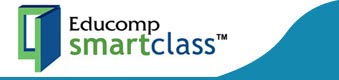 After 1942, the number reached 10 million.The U.S. Library of Congress estimates that in Java, between 4 and 10 million romusha (Japanese: "manual laborers"), were forced to work by the Japanese military. About 270,000 of these Javanese laborers were sent to other Japanese-held areas in South East Asia, and only 52,000 were repatriated to Java.
On 19 February 1942, Roosevelt signed Executive Order 9066, interning thousands of Japanese, Italians, German Americans, and some emigrants from Hawaii who fled after the bombing of Pearl Harbor for the duration of the war. The U.S. and Canadian governments interned 150,000 Japanese-Americans,In addition, 14,000 German and Italian residents of the U.S. who had been assessed as being security risks were also interned.
In accordance with the Allied agreement made at the Yalta Conference millions of POWs and civilians were used as forced labor by the Soviet Union.In Hungary's case, Hungarians were forced to work for the Soviet Union until 1955.
GDP if Japanese colonies are included. In Europe, before the outbreak of the war, the Allies had significant advantages in both population and economics. 
In 1938, the Western Allies (United Kingdom, France, Poland and British Dominions) had a 30 percent larger population and a 30 percent higher gross domestic product than the European Axis (Germany and Italy); if colonies are included, it then gives the Allies more than a 5:1 advantage in population and nearly 2:1 advantage in GDP.
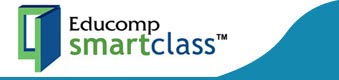 ] In Asia at the same time, China had roughly six times the population of Japan, but only an 89 percent higher GDP; this is reduced to three times the population and only a 38 percent higher.
Though the Allies' economic and population advantages were largely mitigated during the initial rapid blitzkrieg attacks of Germany and Japan, they became the decisive factor by 1942, after the United States and Soviet Union joined the Allies, as the war largely settled into one of attrition.[
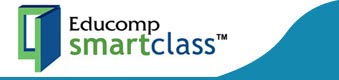 While the Allies' ability to out-produce the Axis is often attributed to the Allies having more access to natural resources, other factors, such as Germany and Japan's reluctance to employ women in the labour force,Allied strategic bombing, and Germany's late shift to a war economy contributed significantly. Additionally, neither Germany nor Japan planned to fight a protracted war, and were not equipped to do so.
To improve their production, Germany and Japan used millions of slave labourers; Germany used about 12 million people, mostly from Eastern Europe, while Japan pressed more than 18 million people in Far East Asia.
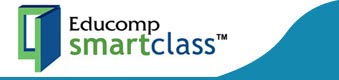 OccupationMain articles: Collaboration with the Axis Powers during World War II, Resistance during World War II, and German-occupied Europe
In Europe, occupation came under two very different forms. In Western, Northern and Central Europe (France, Norway, Denmark, the Low Countries, and the annexed portions of Czechoslovakia) Germany established economic policies through which it collected roughly 69.5 billion reichmarks (27.8 billion US Dollars) by the end of the war; this figure does not include the sizable plunder of industrial products, military equipment, raw materials and other goods.
Thus, the income from occupied nations was over 40 percent of the income Germany collected from taxation, a figure which increased to nearly 40 percent of total German income as the war went on.
Soviet partisans hanged by German forces in January 1943
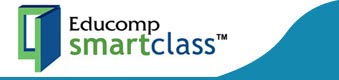 In the East, the much hoped for bounties of Lebensraum were never attained as fluctuating front-lines and Soviet scorched earth policies denied resources to the German invaders.Unlike in the West, the Nazi racial policy encouraged excessive brutality against what it considered to be the "inferior people" of Slavic descent; most German advances were thus followed by mass executions.
Although resistance groups did form in most occupied territories, they did not significantly hamper German operations in either the East or the West until late 1943.
In Asia, Japan termed nations under its occupation as being part of the Greater East Asia Co-Prosperity Sphere, essentially a Japanese hegemony which it claimed was for purposes of liberating colonised peoples. Although Japanese forces were originally welcomed as liberators from European domination in many territories, their excessive brutality turned local public opinions against them within weeks.
During Japan's initial conquest it captured 4,000,000 barrels (640,000 m3) of oil (~5.5×105 tonnes) left behind by retreating Allied forces, and by 1943 was able to get production in the Dutch East Indies up to 50 million barrels (~6.8×106 t), 76 percent of its 1940 output rate.
Advances in technology and warfare
Main article: Technology during World War II
Aircraft were used for reconnaissance, as fighters, bombers and ground-support, and each role was advanced considerably. Innovation included airlift (the capability to quickly move limited high-priority supplies, equipment and personnel);[356] and of strategic bombing (the bombing of civilian areas to destroy industry and morale).[357] Anti-aircraft weaponry also advanced, including defences such as radar and surface-to-air artillery, such as the German 88 mm gun. The use of the jet aircraft was pioneered and, though late introduction meant it had little impact, it led to jets becoming standard in worldwide air forces.[358]
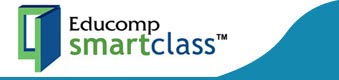 Advances were made in nearly every aspect of naval warfare, most notably with aircraft carriers and submarines. Although at the start of the war aeronautical warfare had relatively little success, actions at Taranto, Pearl Harbor, the South China Sea and the Coral Sea established the carrier as the dominant capital ship in place of the battleship.

In the Atlantic, escort carriers proved to be a vital part of Allied convoys, increasing the effective protection radius and helping to close the Mid-Atlantic gap.
Carriers were also more economical than battleships due to the relatively low cost of aircraft  and their not requiring to be as heavily armoured.[364] Submarines, which had proved to be an effective weapon during the First World War, were anticipated by all sides to be important in the second. 
The British focused development on anti-submarine weaponry and tactics, such as sonar and convoys, while Germany focused on improving its offensive capability, with designs such as the Type VII submarine and wolfpack tactics.Gradually, improving Allied technologies such as the Leigh light, hedgehog, squid, and homing torpedoes proved victorious.
Land warfare changed from the static front lines of World War I to increased mobility and combined arms. The tank, which had been used predominantly for infantry support in the First World War, had evolved into the primary weapon. In the late 1930s, tank design was considerably more advanced than it had been during World War I, and advances continued throughout the war in increasing speed, armour and firepower.
At the start of the war, most commanders thought enemy tanks should be met by tanks with superior specifications.This idea was challenged by the poor performance of the relatively light early tank guns against armour, and German doctrine of avoiding tank-versus-tank combat. This, along with Germany's use of combined arms, were among the key elements of their highly successful blitzkrieg tactics across Poland and France.Many means of destroying tanks, including indirect artillery, anti-tank guns (both towed and self-propelled), mines, short-ranged infantry antitank weapons, and other tanks were utilised.Even with large-scale mechanisation, infantry remained the backbone of all forces,and throughout the war, most infantry were equipped similarly to World War I.
The portable machine gun spread, a notable example being the German MG42, and various submachine guns which were suited to close combat in urban and jungle settings.The assault rifle, a late war development incorporating many features of the rifle and submachine gun, became the standard postwar infantry weapon for most armed forces.
Most major belligerents attempted to solve the problems of complexity and security presented by using large codebooks for cryptography with the use of ciphering machines, the most well known being the German Enigma machine.
 SIGINT (signals intelligence) was the countering process of decryption, with the notable examples being the Allied breaking of Japanese naval codes and British Ultra, which was derived from methodology given to Britain by the Polish Cipher Bureau, which had been decoding Enigma for seven years before the war.
Another aspect of military intelligence was the use of deception, which the Allies used to great effect, such as in operations Mincemeat and Bodyguard. Other technological and engineering feats achieved during, or as a result of, the war include the world's first programmable computers (Z3, Colossus, and ENIAC), guided missiles and modern rockets, the Manhattan Project's development of nuclear weapons, operations research and the development of artificial harbours and oil pipelines under the English Channel.
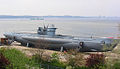 American Boeing B-17E. The Allies lost 160,000 airmen and 33,700 planes during the air war over Europe.[379]
German U-995 Type VIIC. Between 1939 and 1945, 3,500 Allied merchant ships were sunk at a cost of 783 German U-boats.
Soviet T-34, the most-produced tank of the war. Over 57,000 were built by 1945.
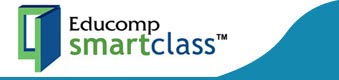 Thank You
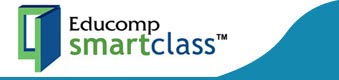 Prepared By:
Lavanya Thammaiah.T. ,
Smart Class co-ordinator,
General Thimayya Public School,
Madikeri.